Услуга CLB.34 «Услуги Технологического удостоверяющего центра»
Описание услуги CLB.34
Услуга предоставляет технологические сертификаты для:
внедрения стандарта IEEE 802.1x, аутентификация устройств в сети передачи данных на основе сертификата;
обеспечение технологическими сертификатами web-приложений информационных систем, web сайтов, серверного оборудования, домен-контроллеров;
специальной УЗ на отчуждаемом носителе, для удаленного доступа администраторов к обслуживаемым серверам. Обеспечивает «строгую» аутентификацию и «высокий» уровень доверия согласно ГОСТ Р 58833-2020;
пользовательской УЗ на отчуждаемом носителе, для аутентификации на рабочих местах и ИС. В зависимости от модели используемого идентификатора, возможно его применение в системе контроля и управления доступом на территории заказчика и других областях;
других областей применения, зависит от потребностей заказчика;
Услуга CLB.34
В рамках услуги предоставляется:
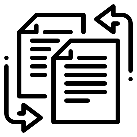 Уведомление пользователей о событиях, связанных с использованием сертификата
Предоставление информации по запросам (выгрузка из реестра ЦС)
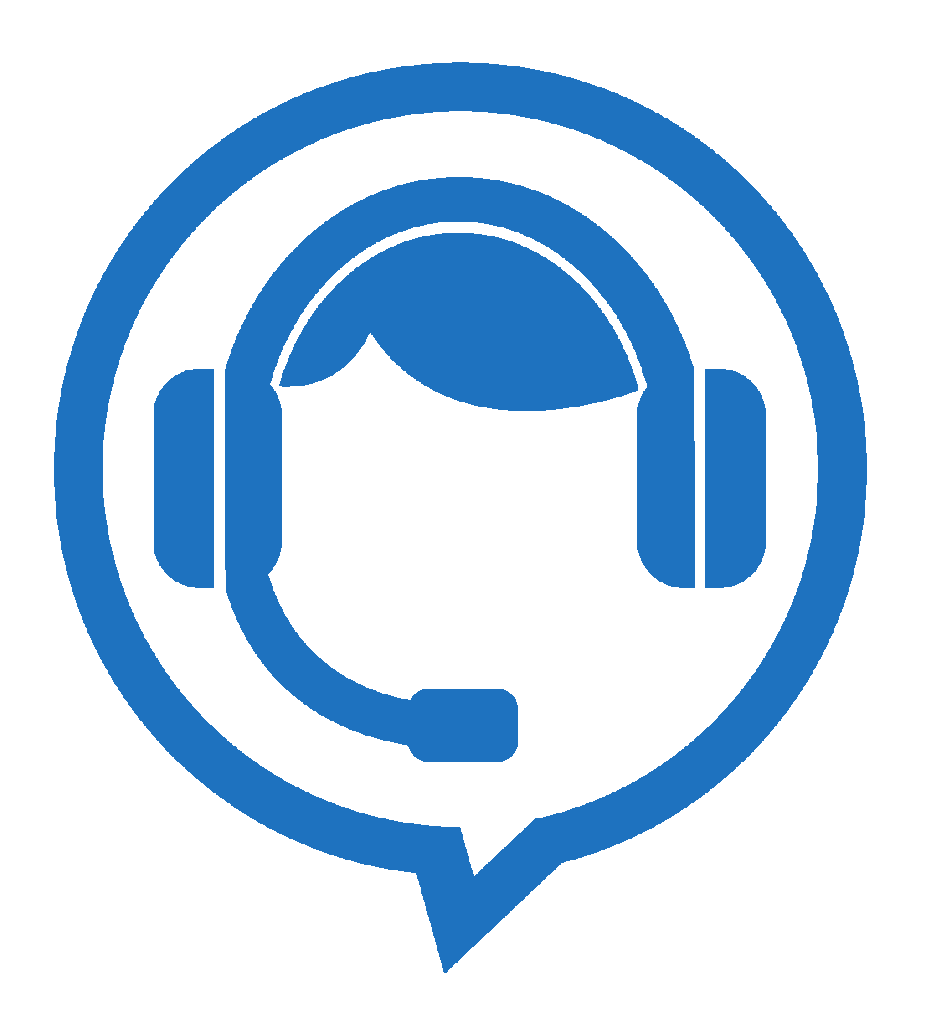 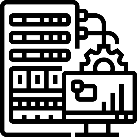 Изготовление СОС и публикация на общедоступных ресурсах
Ведение реестра выданных сертификатов
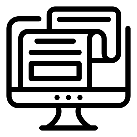 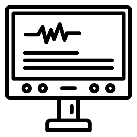 Контроль сроков действия сертификатов и своевременный перевыпуск
Устранение возникающих инцидентов и выполнение работ по стандартным запросам
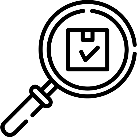 Преимущества услуги CLB.34
Единая отраслевая PKI инфраструктура
Отказоустойчивое исполнение;
Высокая доступность;
Защита ИС по требованиям ИБ;
Работает с импортонезависимым ПО;
Отсутствие лишних затрат на:
содержание и обслуживание серверного оборудования;
закупку лицензионного ПО и СЗИ;
Широкий спектр сертификатов для различных задач:
Специальные и пользовательские УЗ; 
web-ресурсы, информационные системы, приложения, сервера, домен-контроллеры; 
ПК, МФУ, сетевое оборудование;
Другие
Стоимость услуги CLB.34
Стоимость указана за одну единицу (один сертификат) без НДС
и зависит от формы выпуска сертификата,
Автоматический выпуск
Выпуск оператором*
для оборудования поддерживающего функцию автоматического распространения сертификатов, домен контроллеров
для оборудования не поддерживающего функцию автоматического распространения сертификатов, 
специализированные и пользовательские УЗ
✕12
✕12
90,54 ₽/мес.
152,28 ₽/мес.
1086,48 ₽/год
1827,36 ₽/год
1086,48 ₽/год
* - для сертификата выпускаемого на отчуждаемом носителе, стоимость носителя оплачивается полностью при первом актировании
Контакты:

Менеджер услуги CLB.34
Карсаков Алексей Петрович
Тел.: +7 (499) 949-49-19, доб. 3817
E-mail: tca@rosatom.ru
АО «ГРИНАТОМ» 
Адрес: 115533, Москва, 1-й Нагатинский проезд, д.10, стр.1
Тел.: +7 (499) 949-49-19 
www.greenatom.ru